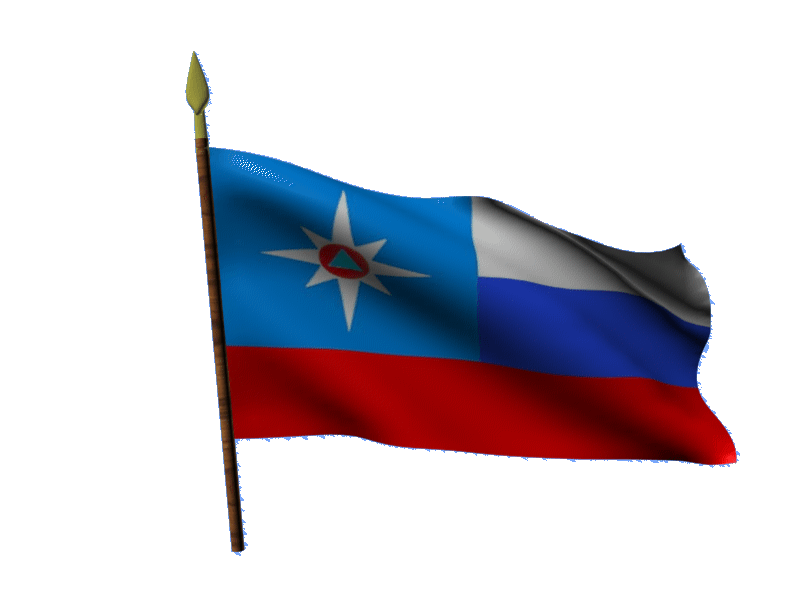 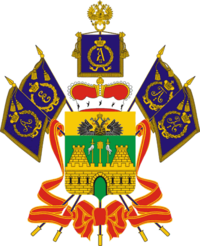 МОДЕЛЬ 
РАЗВИТИЯ ОБСТАНОВКИ В СООТВЕТСТВИИ С ПРОГНОЗОМ 
НА ТЕРРИТОРИИ КРАСНОДАРСКОГО КРАЯ
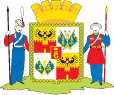 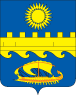 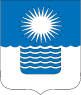 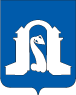 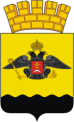 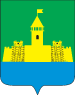 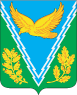 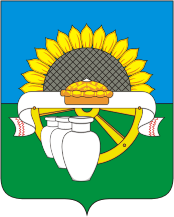 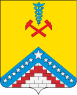 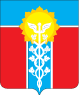 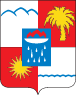 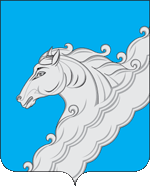 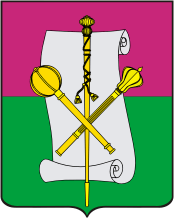 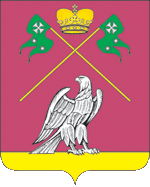 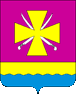 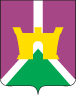 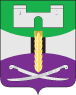 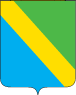 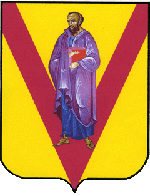 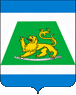 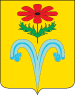 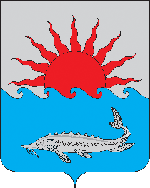 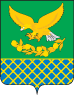 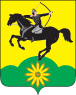 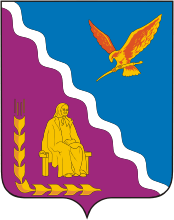 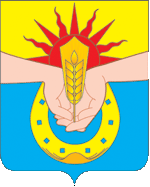 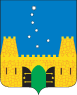 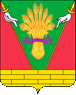 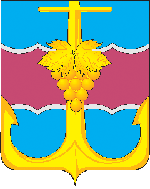 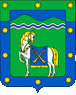 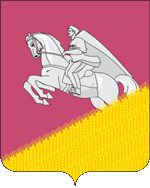 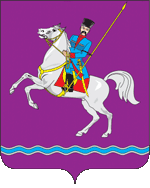 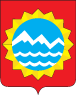 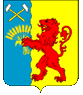 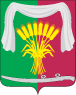 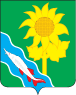 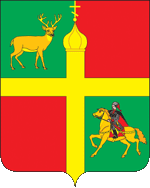 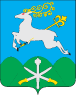 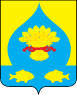 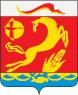 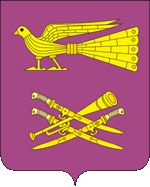 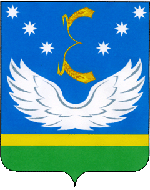 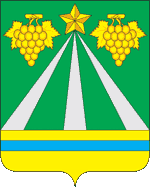 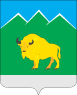 ИНФОРМАЦИОННЫЕ МАТЕРИАЛЫ ПО ОСАДКАМ И ПОРЫВАМ ВЕТРА НА ТЕРРИТОРИИ
КРАСНОДАРСКОГО КРАЯ (РИСК НАРУШЕНИЯ ЭЛЕКТРОСНАБЖЕНИЯ НА 18.11.2020 г.)
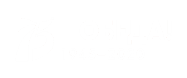 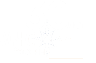 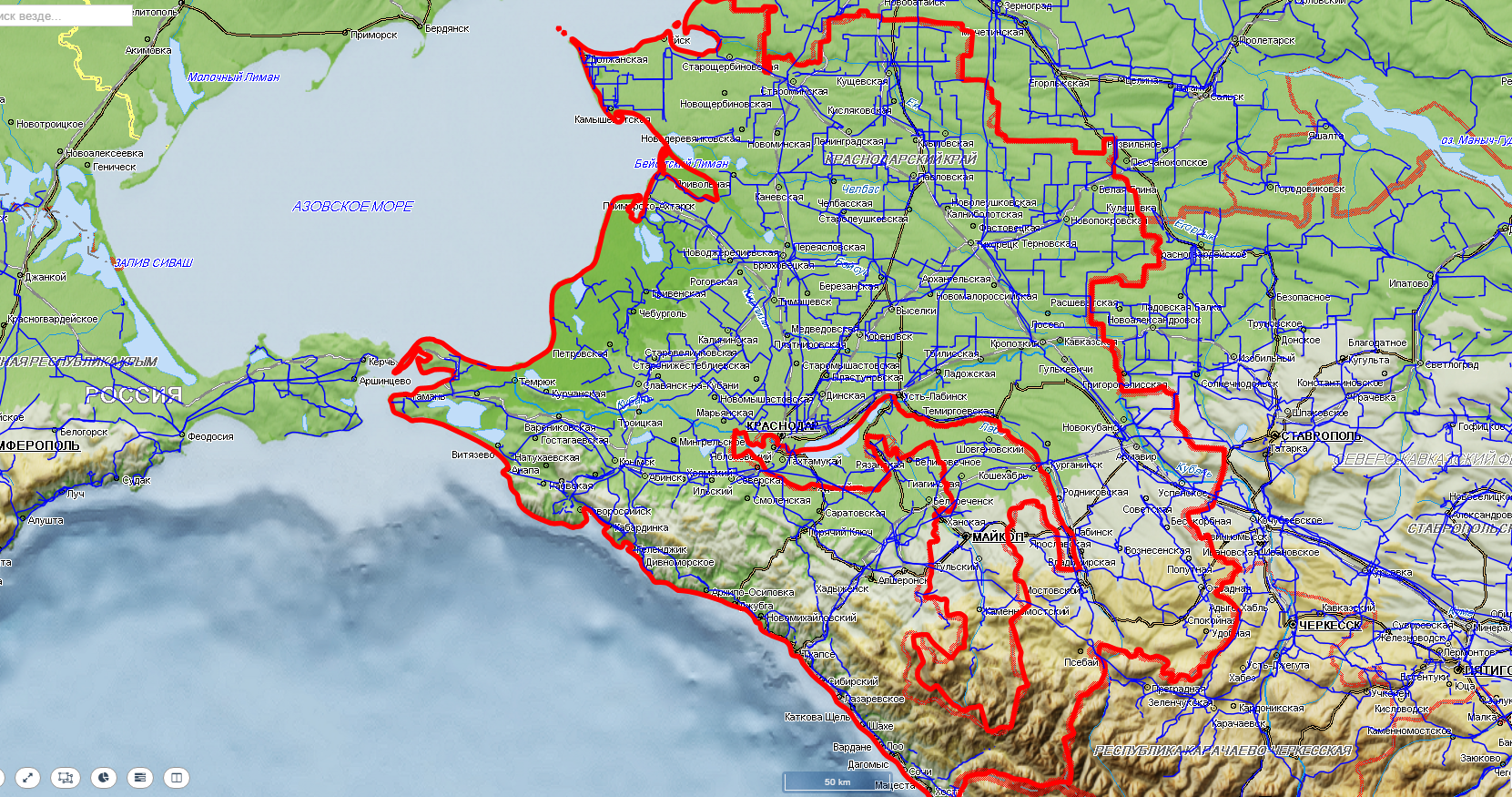 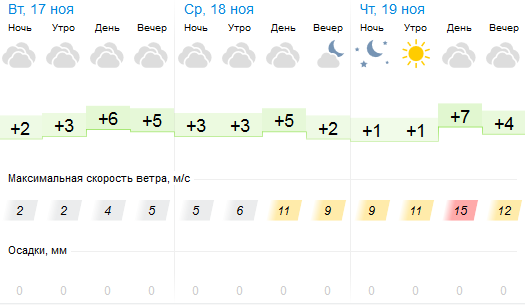 Щербиновский р-н
Кущевский р-н
2
2
3
3
Староминский р-н
Ейский р-н
2590/20
720/9
0
3
Крыловский р-н
5
2
23721/68086
14548/39090
2
3
1012/8
1867/24
15821/41799
684/8
Ленинградский р-н
31306/140838
Каневской р-н
12714/35918
2
3
Павловский р-н
Приморско-Ахтарский р-н
Белоглинский р-н
1
4
0
Новопокровский р-н
3
173/16
2
4
311/26
4
26246/63415
1
1
4
198/13
282/12
35795/105025
Тихорецкий р-н
Брюховецкий р-н
23895/67950
11483/15
11048/31303
367/18
0
4
0
3
16402/45680
Выселковский р-н
14896/58334
20286/53759
0
3
628/12
Калининский 
р-н
1958/12
Кавказский р-н
Кореновский р-н
33166/134951
0
Тимашевский 
р-н
Славянский р-н
4
0
312/15
4
0
4
15
0
5
0
961/17
23573/60237
Тбилисский р-н
296/14
4
0
206/9
316/34
18187/50795
Тюмрюкский р-н
2066/29
30173/126188
Гулькевичский р-н
26296/85541
Красноармейский р-н
Динской р-н
2
42126/131529
6
32367/107665
Усть-Лабинский р-н
269/11
0
4
4
0
0
4
Новокубанский р-н
0
5
18041/49576
Темрюкский
265/19
583/17
132/16
0
529/24
4
254/19
43427/120552
26373/101504
Краснодар
Крымский р-н
Анапский р-н
36832/104074
Курганинский 
р-н
35898/109589
4
0
0
0
9
5
26659/82508
120/13
МО Армавир
Абинский р-н
0
3
4
Белореченский р-н
Успенский р-н
2
296/20
396/12
741/19
0
МО г.Новороссийск
5
4
0
281/24
2
155173/1716015
5
Горячий Ключ
31334/156728
Северский р-н
40544/132167
380/17
31027/106536
0
9
347/18
0
0
5
5
110/12
206/11
26176/206931
32511/94527
31027/106536
Лабинский р-н
136/21
МО г. Геленджик
10950/31701
280/5
463/9
47931/246266
0
Условные обозначения
0
7
6
33808/113333
15942/59493
- прогноз нарушения ЛЭП
Апшеронский р-н
Отрадненский р-н
487/10
282/19
10
6
2
5
15553/103523
Туапсинский р-н
- линии электропередач 110 кВт
39741/104430
4
1
158/12
260/75
24438/64500
- количество осадков в мм за 24 ч
Мостовский р-н
20
389/65
34143/100997
Мостовский
35496/125876
2
6
- порывы ветра
15
- протяженность ЛЭП/ТП (шт.)
279/14
321/20
Сочи
24752/71595
Сочи
- кол-во домов /населения
5
2
1599/10330
6357/19
- износ электроэнергетических систем
60%
50362/497806
- муниципальное образование
Славянский
ОБСТАНОВКА НА ТЕРРИТОРИИ КРАСНОДАРСКОГО КРАЯ, СВЯЗАНАЯ С УХУДШЕНИЕМ ПОГОДНЫХ УСЛОВИЙ  18.11.2020г.
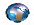 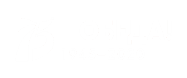 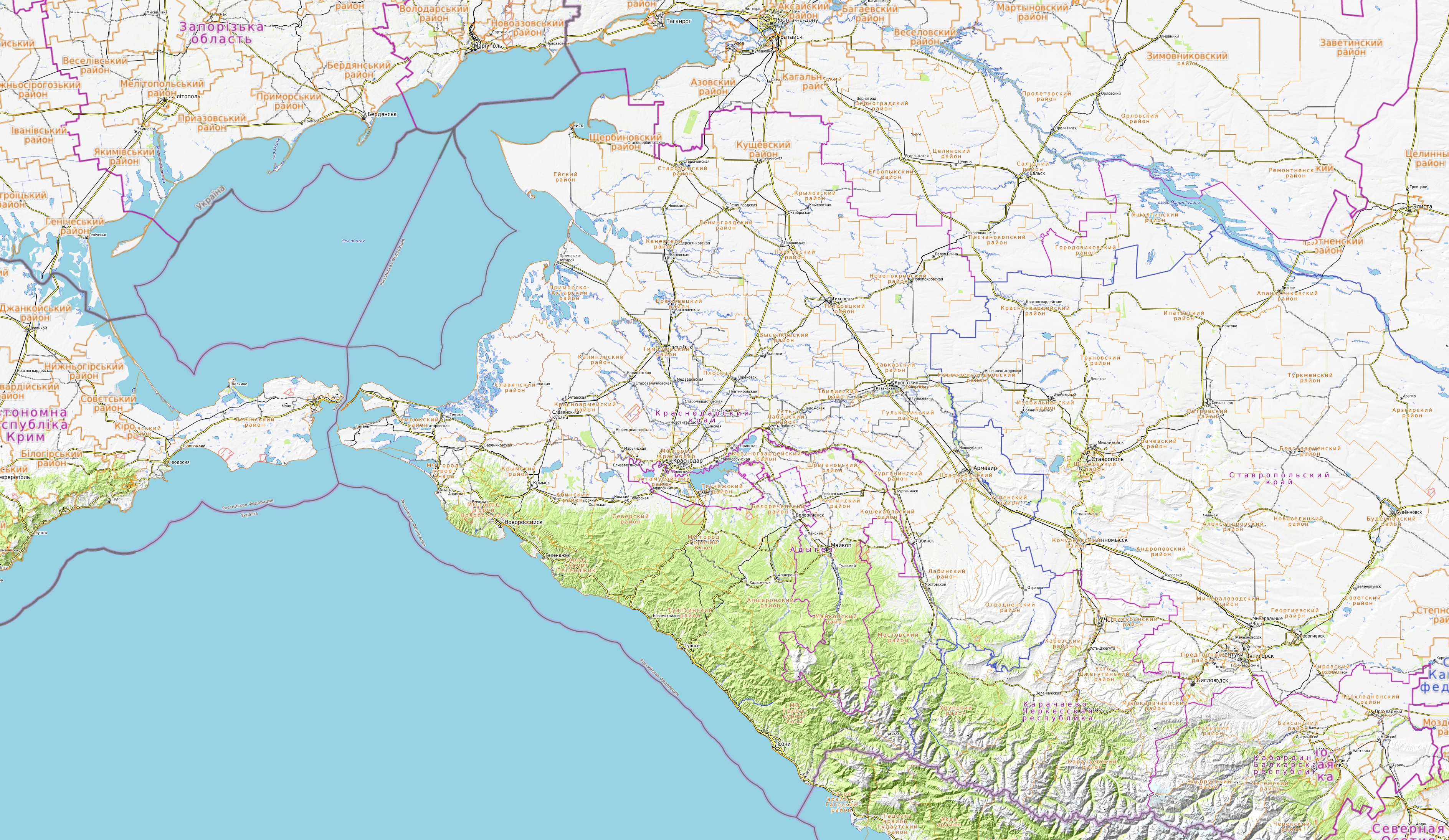 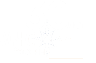 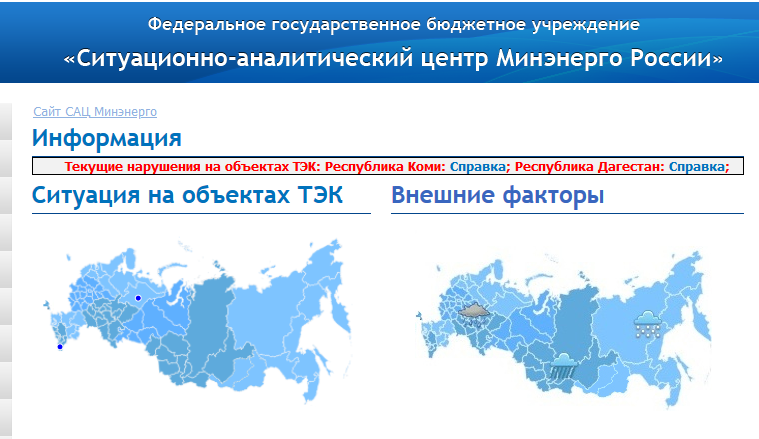 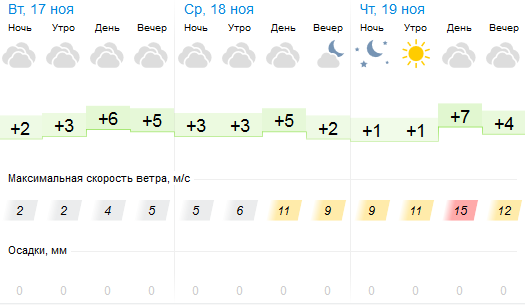 На текущий момент на объектах ТЭК на территории Краснодарского края 
нарушений нет.
г. Краснодар
Возрастная структура (износ) трансформаторов в Краснодарском крае
г. Новороссийск
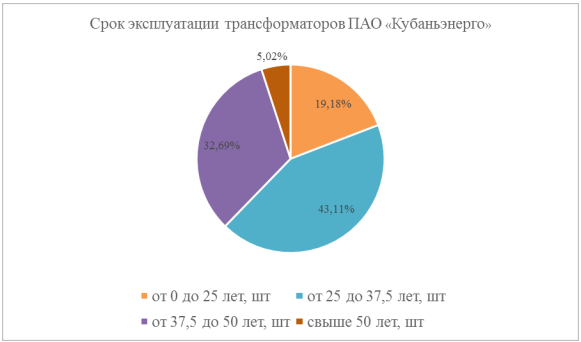 Облачно с прояснениями. Местами осадки в виде дождя и мокрого снега, в отдельных районах сильные. Ночью и утром местами налипание мокрого снега, преимущественно в северной половине края и предгорных районах, ухудшение видимости в осадках и тумане. Ветер северный и северо-восточный 4-9 м/с, местами порывы 12-14 м/с. Температура воздуха ночью -3…2°, днем 3…8°.
г. Сочи
МОНИТОРИНГ ОБСТАНОВКИ НА ФАД КРАСНОДАРСКОГО КРАЯ
(ПК ЦУП РОСАВТОДОР)
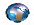 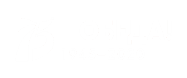 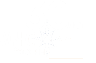 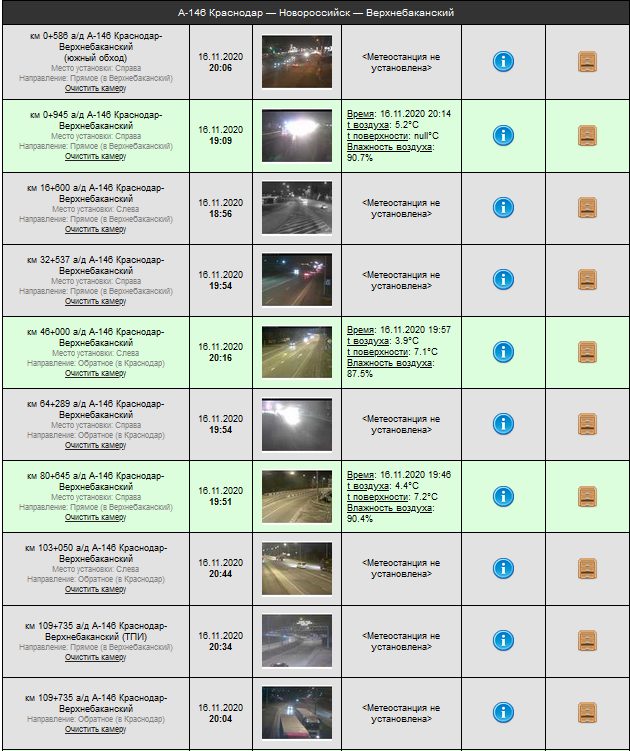 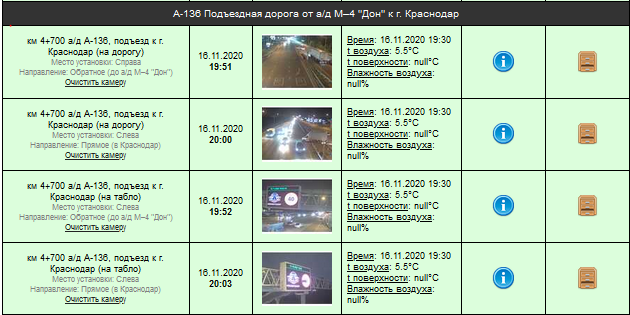 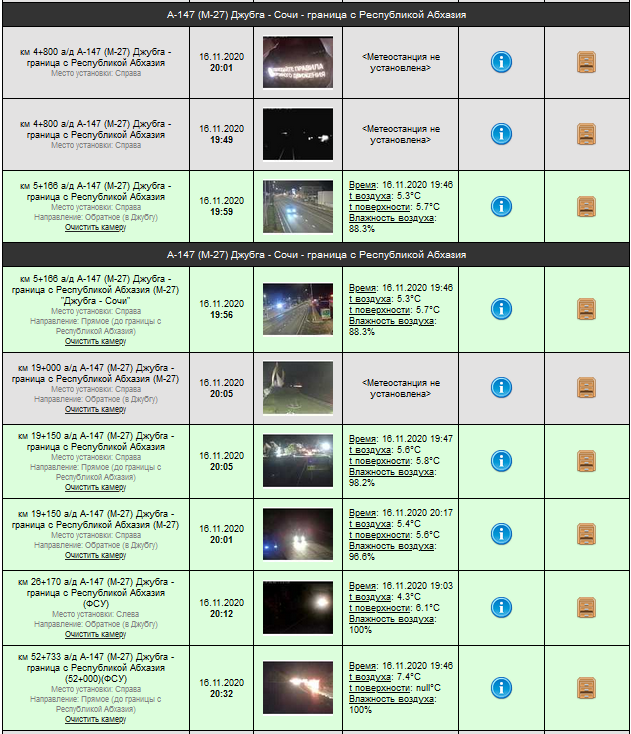 ОБСТАНОВКА НА ТЕРРИТОРИИ ГОРОДА КРАСНОДАРА, СВЯЗАНАЯ С УХУДШЕНИЕМ ПОГОДНЫХ УСЛОВИЙ  18.11.2020г.
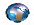 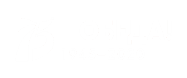 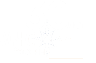 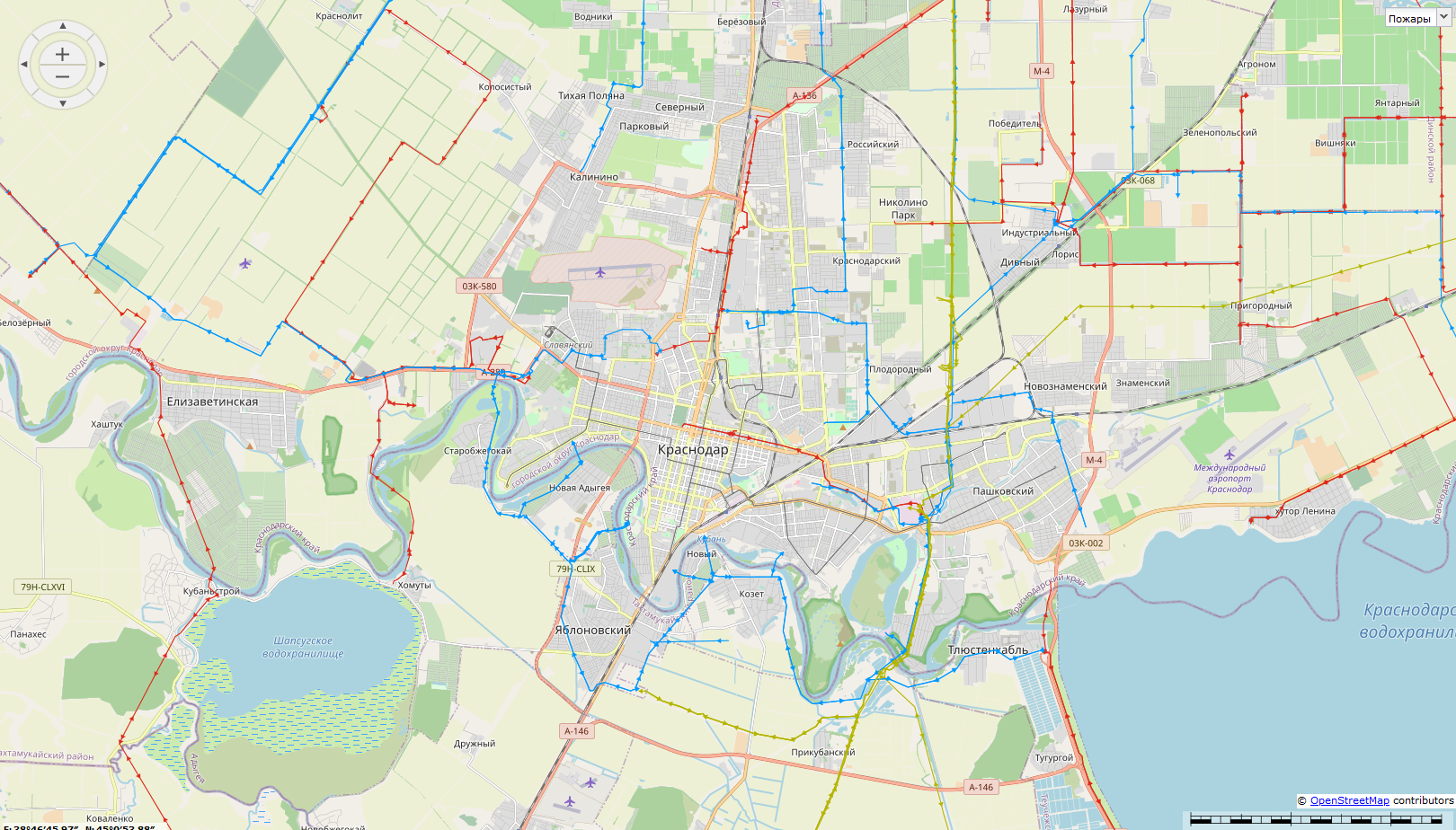 Порывы ветра в МО г. Краснодар, м/с
Внешние условия, создающие риски нормальному функционированию объектов электроэнергетики в соответствии с прогнозом погоды на 18 ноября 2020 года в Краснодарском крае: налипание  мокрого снега, гололедно-изморозевые отложения на проводах линий электропередач
и деревьях
М4
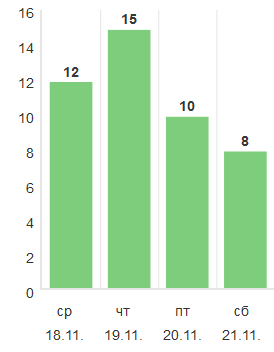 А136
Высоковольтная линия электропередач
Характеристика  участка АД А-146:
Протяженность – 149,438 км.;
Техническая категория автомобильной дороги - I-Б; II;
Количество полос движения - 2-4; 
Тип покрытий - асфальто-бетон;
Количество мостов (путепроводов) - 55 шт.
МО г. Краснодар
М4
Линии электропередач
Условные обозначения
А146
Обозначение автодорог
М4
А146
ОБСТАНОВКА НА ТЕРРИТОРИИ СТАРОМИНСКОГО РАЙОНА, СВЯЗАНАЯ С УХУДШЕНИЕМ ПОГОДНЫХ УСЛОВИЙ  17.11.2020г.
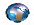 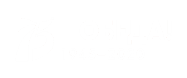 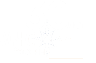 Порывы ветра в МО Староминский район м/с
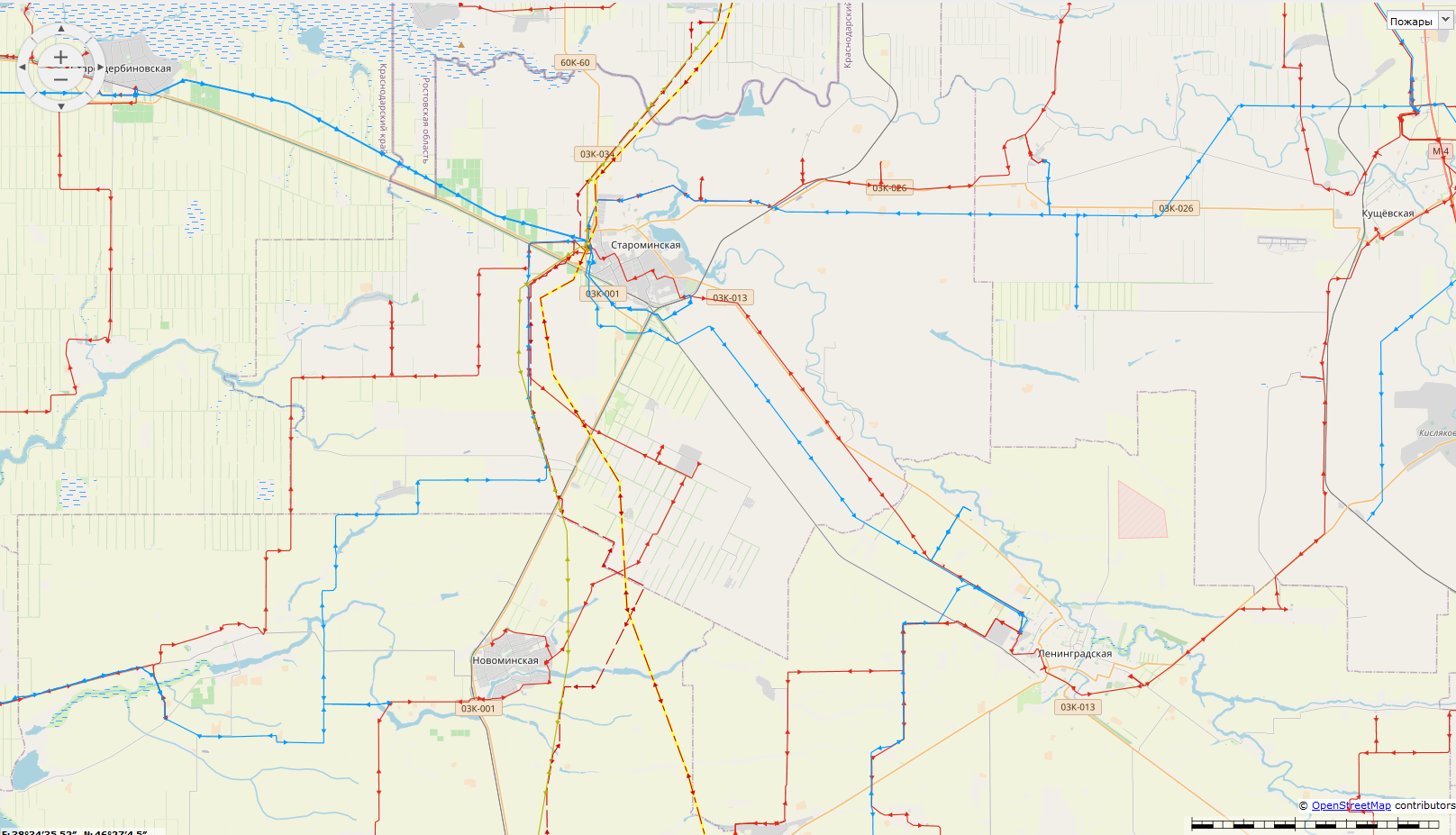 Внешние условия, создающие риски нормальному функционированию объектов электроэнергетики в соответствии с прогнозом погоды на 18 ноября 2020 года в Краснодарском крае :
налипание  мокрого снега, гололедно-изморозевые отложения на проводах линий электропередач
и деревьях
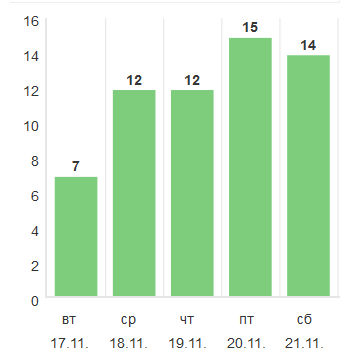 А136
М4
МО Староминский район
Прогнозируется возникновение происшествий природного характера, связанных с порывами линий связи и электропередачи, повалом деревьев; нарушением работы дорожных и коммунальных служб, нарушением систем жизнеобеспечения населения; затруднением в работе автомобильного транспорта; травматизмом среди населения 
Источник происшествий: налипание мокрого снега, гололедно-изморозевые отложения на проводах и деревьях
Линии электропередач
Условные обозначения
Обозначение автодорог
М4
МЕТЕОБСТАНОВКА НА ОПАСНЫХ УЧАСТКАХ НА АВТОДОРОГЕ Р-217
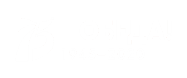 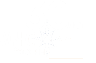 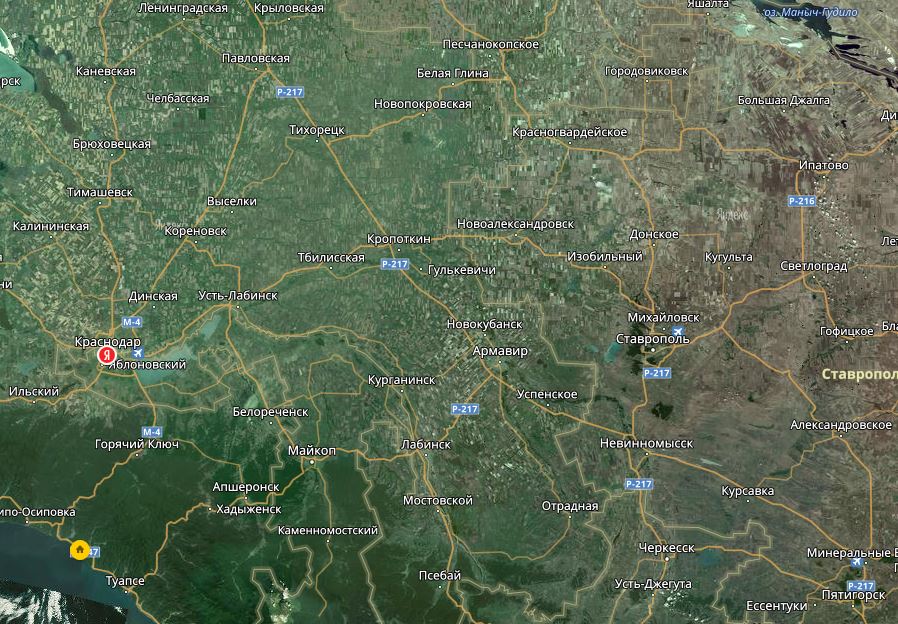 На основании среднемноголетних наблюдений на Р-217 определено 17 наиболее опасных участков: 
     Тихорецкий р-н - 23-39 км, 39-46 км, 46-73 км;             
      Кавказский р-н - 73-209 км; 
     Лабинский р-н - 58-88 км; 
     Гулькевичский р-н - 76-78 км, 100-101 км, 106-111 км; 
     Новокубанский р-н - 129-132 км, 133-138 км, 145-162 км, 183-190 км; 
     г. Армавир - 190-191 км, 191-192 км; 
     Мостовской р-н - 198-201 км, 201-204 км, 204-208 км.
Павловская
0…+5°
0…+5°
0…+5°
0…+5°
0…+5°
2…+7°
0…+3°
2…+8°
2…+8°
2…+8°
1…+5°
+5…-1°
+5…-1°
+5…-1°
-1…+4°
+3…+7°
+3…+7°
Тихорецк
Р-217
0,2
0,2
0,2
0,1
0,1
0,1
0,1
0,2
0,1
1,6
0,7
1,8
1,0
1,4
2,4
2,5
0,2
1-4
1-4
1-4
1-3
1-3
1-3
1-3
1-3
1-3
2-5
6-8
2-4
2-4
2-4
1-3
1-3
1-3
Корпоткин
Гулькевичи
Новокубанск
Армавир
Курганинск
Лабинск
Мостовской
Условные обозначения
- кол-во осадков в мм
20
20-23
- порывы ветра в м/с
- температура
4-9
РЕКОМЕНДАЦИИ ПО ПРОВЕДЕНИЮ ПРЕВЕНТИВНЫХ МЕРОПРИЯТИЙ
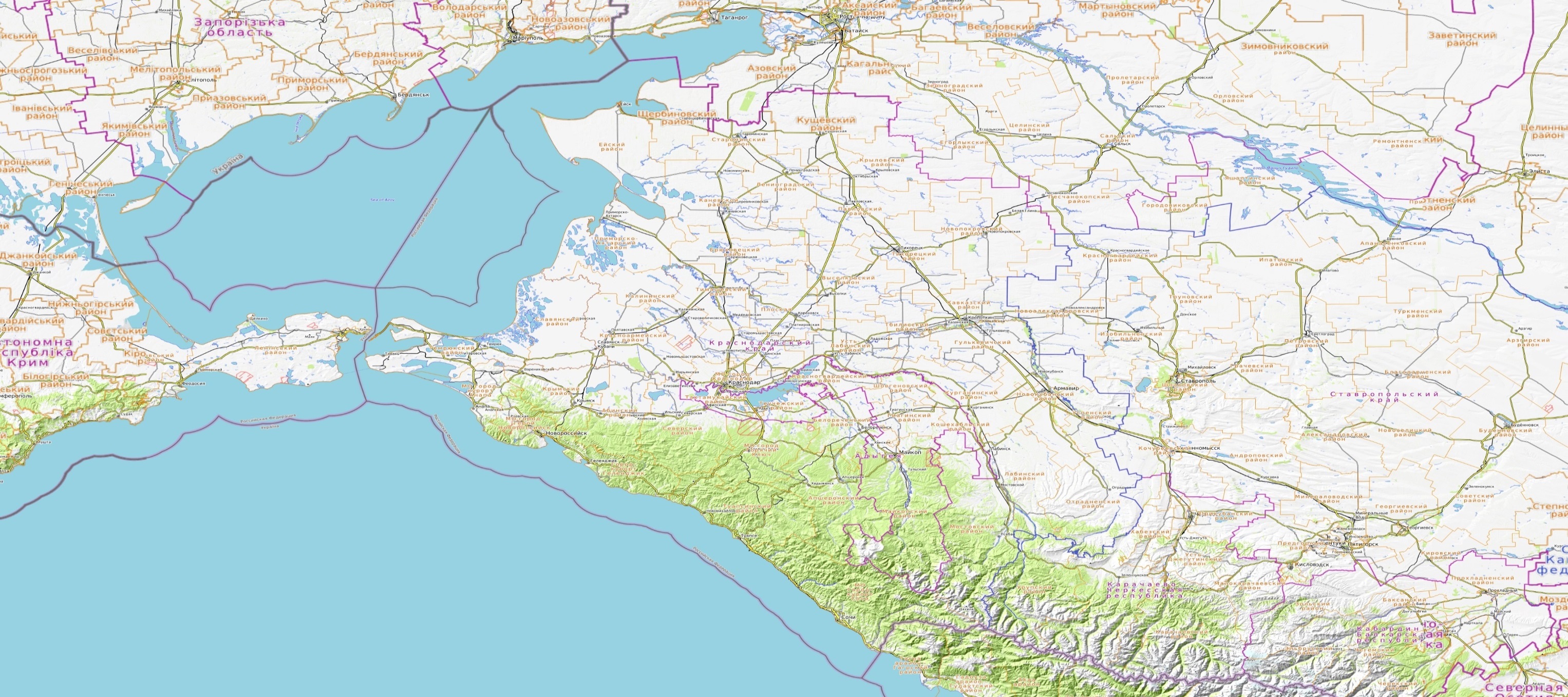 Комплекс превентивных мероприятий
Довести прогноз до глав городских и сельских поселений, руководителей туристических групп, руководителей санаторно-курортных комплексов, руководителей баз и зон отдыха, руководителей предприятий, организаций, аварийно-спасательных формирований;

2. Осуществлять контроль за данными, поступающих с гидропостов, на реках и водоемах прогнозируемой территории, усилить контроль за водными объектами и гидротехническими сооружениями (дамбы обвалования, мосты);

3. Поддерживать в постоянной готовности системы оповещения населения, при необходимости провести оповещение населения о возможном возникновении ЧС и происшествий;

4. Проверить готовность специальной техники, аварийно-спасательных и аварийно-восстановительных бригад муниципального звена территориальной подсистемы РСЧС в случае реагирования на возможные чрезвычайные ситуации (происшествия);

5. Исключить или ограничить возможности поражения от вторичных факторов (отключение электросетей, централизованной подачи газа и др.);

6. Закрепить оборудование и технику;

7. Организовать подготовительные работы по проведению эвакуации людей и материальных ценностей, при необходимости провести заблаговременную эвакуацию;

8. Другие мероприятия с учетом особенностей территории, прогнозной информации и складывающейся оперативной обстановки.
Щербиновский
Кущевский
Ейский
Староминский
Крыловский
Ленинградский
Каневский
Павловский
Новопокровский
Приморско-Ахтарский
Брюховецкий
Белоглинский
Тихорецкий
Выселковский
Калининский
Тимашевский
Кавказский
Кореновский
Славянский
Тбилисский
Красноармейский
Гулькевичский
Усть-Лабинский
Динской
Темрюкский
Новокубанский
Крымский
МО г. Краснодар
Курганинский
МО г. Анапа
МО г. Армавир
Абинский
Успенский
МО г. Новороссийск
Белореченский
Северский
МО г. Горячий Ключ
Лабинский
МО г. Геленджик
Апшеронский
Отрадненский
Туапсинский
Мостовский
МО г. Сочи